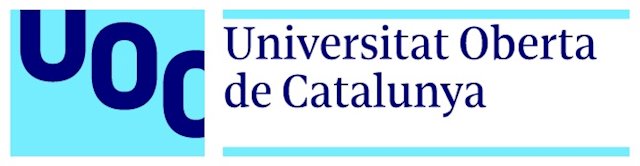 EL TREBALL DEL PROCÉS D’ESCRIPTURA I LES SEUES DIFICULTATS MITJANÇANT L’APRENENTATGE COOPERATIU: UNA REVISIÓ BIBLIOGRÀFICA
Esther Monzó i Santamaria
Treball Final de Màster
Màster Universitari en Dificultats d’Aprenentatge i Trastorns del llenguatge
ÌNDEX
INTRODUCCIÓ  
MARC TEÒRIC 
OBJECTIUS 
MÈTODE 
RESULTATS 
DISCUSSIÓ I CONCLUSIONS 
REFERÈNCIES BIBLIOGRÀFIQUES
1. INTRODUCCIÓ
Escriptura + òptim procés d’esenyament-aprenentatge.
Vessants lingüístics són les bases dels futurs aprenentatges: curriculars, pedagògics i personals (Cassany, 1999)
Procés d’escriptura: 
-Fonament de l’ensenyament.
-Dificultats: internes i externes.
- Metodologies  Aprenentatge cooperatiu. 
(Carlino i Santana, 1999).
2. MARC TEÒRIC
« procés mental i cultural que implica la transformació de la nostra ment »
(Badia et al., 2012. p. 122)

Objecte sociocultural, un sistema de representació gràfica que serveix per a resoldre els problemes plantejats per la societat (Carlino i Santana, 1999).

Repercussió i funcionalitat.
Aprendre a escriure transforma la ment de la persona. 

Manifestació lingüística humana basada en un procés reflexiu (Cassany, 1999). 

« Dir el coneixement » Escriptors immadurs.  
« Transformar el coneixement » Escriptors reflexius o madurs.  (Castelló, 2007).
DIFICULTATS DE L’APRENENTATGE DE L’ESCRIPTURA 
(Tolchinsky, 2013)
Perspectiva constructivista de l’aprenentatge. 

Utilització didàctica de grups reduïts en els quals l’alumnat treballa conjuntament amb la finalitat de maximitzar l’aprenentatge individual i dels altres. 

Participació activa i directa per a promoure coneixements integrats, duradors i significatius. 
Figura docent: guia i impulsor dels aprenentatges. 
(García, Traver i Candela, 2001).
APRENENTATGE COOPERATIU
1. Interdependència positiva. 
2. Responsabilitat individual i grupal. 
3. Interacció estimuladora. 
4. Pràctiques interpersonals i grupals. 
5. Avaluació grupal.
(Johnson, Johnson i Holubec, 1999) 

Assignació de rols: responsable o coordinador, ajudant del responsable o coordinador, portaveu, secretari i responsable del material (Puijolàs, 2009).
ELEMENTS: GRUPS COOPERATIU
Resolució de conflictes cognitius i socials que sorgeixen en la interacció. 
Realització de majors esforços per a aconseguir l’execusió de la tasca. 
Increment del rendiment, la motivació intrínseca, l’autoestima, la retenció de continguts, les relacions positives, el raonament i el pensament crític (Slavin i Johson, 1999).
BENEFICIS APRENENTATGE COOPERATIU
Atendre les necessitats i singularitats educatives.
Potenciar la reflexió metalingüística.
Impulsar la vertadera participació i el creixement acadèmic i personal.
Pal·liar les dificultats del procés d’escriptura.  
Aconseguir el desenvolupament lingüístic.
3. OBJECTIUS 

Detallar el procés d’escriptura i les seues dificultats.

Desenvolupar com els grups cooperatius contribueixen positivament a les pràctiques lingüístiques.
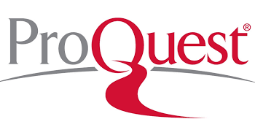 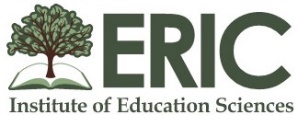 5. RESULTATS
Taula 1. Estudis seleccionats
Número            Autor i any                                             País                                    Font                                                                        
    1             Faroog i Asim (2018)                                   Pakistan	              ProQuest
    2             Ghaith (2018)                                                Líban                           	ProQuest
    3             Gündogmus (2018)                                     Turquia                 	   ERIC
    4             Lehraus i Marcoux (2018)                           Suïssa 	                  	ProQuest                       
    5             Mariscal i Núñez (2015)                              España	                 	   ERIC
    6             Sheykali, Afasha i Rezaian (2014)                Iran	                 	 ProQuest
    7             Talib i Cheung (2017)                                 Singapur	                 	 ProQuest
    8             Vega-Vaca i Hederich-Martnez (2015)       Colòmbia	                ProQuest
    9             Vujanovic i Llic-Stosovic (2018)                   Sèrbia	                  	    ERIC
   10            Yate González et al. (2013)                         Colòmbia                             ProQuest
Nota: elaboració pròpia. La taula presenta els diversos articles escollits. Aquests es troben enumerats i diferenciats pel que fa a l’autor, l’any i la font.
6. DISCUSSIÓ I CONCLUSIONS
Relació fonaments teòrics:
Procés d’escriptura des d’edats primerenques. 
El concepte d’escriptura s’ha aprofundit. 
Tres processos: planificació, textualització i revisió (lligats a la metacognició). 
Ampliació de les dificultats d’escriptura. 
Solucions per a eliminar les dificultats d’escriptura. 
ZDP, bastimentada de Bruner. 
Èxit educatiu i rendiment: aprenentatge cooperatiu.
7. REFERÈNCIES BIBLIOGRÀFIQUES
Badia, A. (coord.), Cano, M., Fernández, C., Feliu, M., Fuentes, C., Gómez, M., et al. (2012). Dificultats d’aprenentatge dels continguts curriculars. (1a ed.). Barcelona: UOC/FUOC. 

Barkley, E.F., Cross, K.P. i Major, C.H. (2007). Argumentos a favor del aprendizaje colaborativo. Técnicas de aprendizaje colaborativo: Manual para el profesorado universitario (pp.17-31). Madrid: Morata.

Camps, A. (1994). L’ensenyament de la composició escrita. Barcelona: Graó. 

Carlino, P. i Santana, D. (1999). Leer y escribir con sentido. Una experiència constructivista en educación infantil y primaria. Madrid: Visor. 

Cassany, D. (1994). Ensenyar llengua. Barcelona: Graó. 

Castelló, M. (2007). El proceso de composición de textos académicos. A M. Castelló et al. (Eds.). Escribir y comunicarse en contextos científicos y académicos: conocimientos y estrategias. España: Graó, p. 47-82. 

Castelo, H. R. (1994). Cómo escribir bien. Corporación Editora Nacional.

Castelo, H. R. (1994). Cómo escribir bien. Corporación Editora Nacional.
Dolz, J., Gagnon, R., i Ribera, P. (2013). Producció escrita i dificultats d'aprenentatge. Graó.

Farooq, M. S., i Asim, I. (2018). Nurturing Inclusive Education through Cooperative Learning as Pedagogical Approach at Primary School Level. Pakistan Journal of Education, 35(3).

Ferreiro, F. i Cónipz Palacio, M. (1982). Nuevas perspectivas sobre los procesos de lectura y escritura. México. Siglo XXI. Recuperat de: https://books.google.es/books?hl=es&lr=&id=Fk36LAU4wwoC&oi=fnd&pg=PA11&dq=+escritura&ots=xZZJAFfWrJ&sig=7aoXVwQ6YJWtlfEaahHqYA8N2pE#v=onepage&q=escritura&f=false

García, R., Traver, J. A., i Candela, I. (2001). Aprendizaje cooperativo. Fundamentos, características y técnicas. Madrid: CCS. Recuperat de: https://edicionescalasancias.org/wp-content/uploads/2019/10/Cuaderno-11.pdf

Ghaith, G. M. (2018). Teacher perceptions of the challenges of implementing concrete and conceptual cooperative learning. Issues in Educational Research, 28(2), 385.

Gündogmus, H. D. (2018). The Difficulties Experienced by Teachers in the Process of Primary Reading and Writing Instruction and Their Solution Offers for Eliminating These Difficulties. Universal Journal of Educational Research, 6(2), 333-339.
Izquierdo-Magaldi, B.(2014). Descobrint l’escriptura infantil al segon curs de grau de Magisteri. Una experiència a la Universitat de Cantàbria. Articles: Revista de Didàctica de la Llengua i de la Literatura, (64), 73-81.

Johnson, D. W., Johnson, R. T., i Holubec, E. J. (1999). El aprendizaje cooperativo en el aula. Buenos Aires, Argentina: Paidós.  

Lehraus, K., i Marcoux, G. (2018). Co-regulation processes within interactive dynamics: insights from second graders’ writing. Problems of Education in the 21st Century, 76(4).

Llera, J. B. (2003). Estrategias de aprendizaje. Revista de educación, 332, 55-73. Recuperat de: http://www.educacionyfp.gob.es/dam/jcr:0bc115bf-2ee5-4894-91f5-7e32e07059d4/re3320411443-pdf.pdf 

Manresa, A.S. (2011). On rauen les dificultats per aprendre a llegir i a escriure? Articles: Revista de Didàctica de la Llengua i de la Literatura, (55), 53-61.

Mariscal, M., i Núñez, J. A. L. (2015). Significant Difficulties in Learning to Read and Write in Primary Education: A Set of Tasks to Deal with These Difficulties by Means of a Didactic Approach. European Journal of Educational Sciences, 2(1), 17-32.

Pujolàs Maset, P. (2009). Aprendizaje cooperativo y educación inclusiva: una forma de aprender juntos alumnos diferentes. Ponencia presentada en las VI Jornadas de Cooperación Educativa con Iberoamérica sobre Educación Especial e Inclusión Educativa. Antigua (Guatemala),  de octubre. Recuperat de: https://www.mecd.gob.es/dms-static/f4d240d3-55ad-474f-abd7-dca54643c925/2009ponencia-jornadas-antiguas-pere-pdf.pdf
Ribera, P. (1999). Leer y escribir: un enfoque comunicativo y constructivista. Cuadernos de educación, 1.

Ruso, R. C. (2001). El concepto de zona de desarrollo próximo: una interpretación. Revista cubana de Psicología, 18(1), 72-76. Recuperat de: http://pepsic.bvsalud.org/pdf/rcp/v18n1/09.pdf 

Sheykhali, V., Afsha, J. M., i Rezaian, F. (2014). A comparative study effects of cooperative and traditional teaching methods on learning english sixth grade students in Abadeh Tashk. International Journal of Education and Management Studies, 4(4), 308.

Slavin, R. E., i Johnson, R. T. (1999). Aprendizaje cooperativo: teoría, investigación y práctica. Buenos Aires: Aique. Recuperat de: https://go.aws/2YpyAcR 

Talib, T., i Cheung, Y. L. (2017). Collaborative writing in classroom instruction: A synthesis of recent research. The English Teacher, (2), 15.

Tolchinsky,L. (2013). L’aprenentatge de l’escriptura i les seves dificultats. En L.A. Barrachina (Coord.). Trastorns d’aprenentatge de l’escriptura i de les matemàtiques. Barcelona. Editorial: UOC. 

Vega-Vaca, M., i Hederich-Martnez, C. (2015). The impact of a cooperative learning program on the academic achievement in mathematics and language in fourth grade students and its relation to cognitive style. Journal of New Approaches in Educational Research (NAER Journal), 4(2), 84-90.
Vilaseca, R., Nadal, E., i Maura, A. M. (2010). Ensenyar ortografia i aprendre´ n: una experiència de treball cooperatiu amb alumnes de primària. Articles: Revista de didàctica de la llengua i de la literatura, (50), 100-113.

Vujanovic, M., i Ilic-Stosovic, D. (2018). Determinants of elementary student's writing tool manipulation skills. Research in Pedagogy, 8(2), 214.

Yate González, Y. Y., Saenz, L. F., Bermeo, J. A., i Castañeda Chaves, A. F. (2013). The role of collaborative work in the development of elementary students' writing skills. Profile Issues in TeachersProfessional Development, 15(1), 11-25.